NRFit - nationellt införande
Cecilia Grankvist, projektledare
[Speaker Notes: Cecilia Grankvist, projektledare från april -24.]
Vad är NRFit och varför ska det införas i Region Värmland?
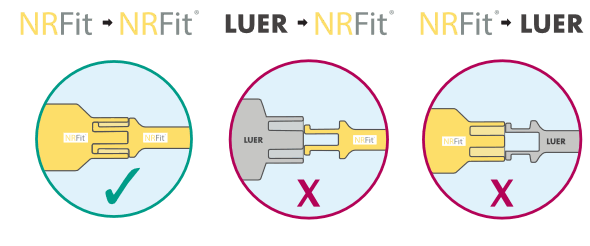 NRFit ersätter LUER för ökad patientsäkerhet - Vårdgivarwebben (regionvarmland.se)
[Speaker Notes: Att införa en specifik neuroaxial kopplingstyp i form av NRFit förväntas göra vården betydligt säkrare genom att läkemedel avsett för en specifik administreringsväg inte längre kan kopplas till annan än den avsedda. 

Standarden utvecklades redan 2016. För att minska risken att läkemedel menade för blodbanan ges till nervsystemet (epiduralt eller intratekalt) och tvärt om. 
Innan fanns bara Luer, sen kom (ca10år sen) ett system för sonder som går till mag och tar och snart också ett eget system till nervsystemet. Luer är för övrig administrering (främst blodbanan, men även sc och im)]
Nationellt införande i Sverige under hösten 2024
[Speaker Notes: September 2022 beslutade Sveriges hälso- och sjukvårdsdirektörsnätverk  att ställa sig bakom beslutet att en gemensam omställning till att endast NRFit ska användas som neuroaxialakopplingar (allt som har med administas i CNS att göra epidural, lumbalpunktion, drän osv).
I februari 2023 beslutade Hälso- och sjukvårdsdirektörsnätverket om en uppdragsbeskrivning för nationell samordning som stöd för den omställning som alla regioner behöver genomföra. Nationell samverkansgrupp för läkemedel och medicinteknik (NSG LM/MT) är styrgrupp för nationella samordningen av införandet och uppdragsgivare till den genomförandegrupp som koordinerar insatserna och stödjer regionernas kontaktpersoner och införandeprocesser.


April 2023 utsåg regionerna en eller två personer som har dialog med nationella genomförande gruppen

Ett år efter så beslutats det att alla regioner ska ställa om till NRFit under hösten 2024. Varje region kunde själv välja vilket datum omställningen ska ske. Vi valde tillsammans med material-gruppen 21/10.]
Införandet av NRFit är nationellt
För att minska risken för neuroaxial feladministrering av läkemedel. 

Införs nationellt sep-okt 2024

NRFit följer den nya ISO-standarden 80369-6

Systemet är färgkodat gult
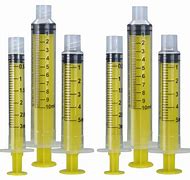 [Speaker Notes: För att minska risken för neuroaxial feladministrering av läkemedel. 
Det finns idag ett stort problem med ​felaktig användning av Luer-kopplingar (ISO-standard 80369-7) på ​grund av att samma koppling används för ​olika ändamål. ​
​Intravenösa läkemedel, inklusive vätskebehandling, har upprepade gånger felaktigt letts in i nervsystemet och vice versa med allvarliga konsekvenser för patienterna. Det har orsakat dels tillfälliga hjärt- och nervskador men också permanenta skador som paraplegi och till och med dödsfall.​ 

Varningar och förebyggande åtgärder har införts, exempelvis att markera förpackningar, infarter och katetrar extra tydligt, men misstag med medicinering och vätsketillförsel har ändå fortsatt.

Införs nationellt sep-okt 2024


NRFit följer den nya ISO-standarden 80369-6

Systemet är färgkodat gult]
NRFit är en typ av koppling som används vid neuroaxial administrering av läkemedel
Införandet påverkar: 
Operationsavdelningar
Centralberedningsenheter
Förlossningen
Avdelningar som gör lumbalpunktioner 
Röntgen
Onkologi
Avdelningar som behandlar patienter med epidural
Neuroavdelningar
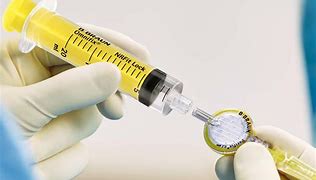 [Speaker Notes: Införandet påverkar: 
Operationsavdelningar
Centralberedningsenheter
Förlossningen
Avdelningar som gör lumbalpunktioner 
Röntgen
Onkologi
Avdelningar som behandlar patienter med epidural
Neuroavdelningar]
Användningsområde NRFit
ISO 80369-6/NRFit™ är standarden för neuraxiala användningsområden och (större) regional anestesi.  
Epidural anestesi  
Spinal anestesi  
Regional anestesi (till exempel plexusanestesi med och utan kateter)  
Sårinfiltrationskatetrar  
Ventrikeldränage/spinaldränage  
Lumbalpunktion  
Avancerad pumpbaserad smärtbehandling (epiduralt/spinalt)  
Intratekal cytostatika-administrering  
Myelografi
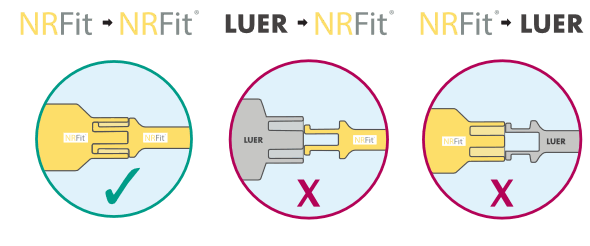 [Speaker Notes: Användningsområde NRFit

ISO 80369-6/NRFit™ är standarden för neuraxiala användningsområden och (större) regional anestesi.  

Epidural anestesi  
Spinal anestesi  
Regional anestesi (till exempel plexusanestesi med och utan kateter)  
Sårinfiltrationskatetrar  
Ventrikeldränage/spinaldränage  
Lumbalpunktion  
Avancerad pumpbaserad smärtbehandling (epiduralt/spinalt)  
Intratekal cytostatika-administrering  
Myelografi]
NRFit innebär att diametern för sprutspetsen är 20 % mindre än standard Luerkoppling och ska ENBART användas vid neuroaxialt bruk
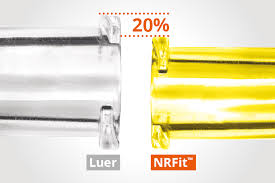 [Speaker Notes: Det ska vara lätt att göra rätt
Det är svårt att göra rätt när Luer-kopplingar används till alla organ i kroppen trots att doseringar och preparat är helt olika för olika målorgan. 

NRFit-kopplingens diameter är 20 procent mindre än luerkopplingen och dessutom har NRFit-kompatibla sprutor ett utseende som gör att de inte passar en Luerkoppling. 

Luerkoppling byts till NRFiT som redan används i flera andra länder, t.ex. Storbritannien, Tyskland, Japan]
Det ska vara lätt att göra rätt
Det är svårt att göra rätt när Luer-kopplingar används till alla organ i kroppen trots att doseringar och preparat är helt olika för olika målorgan. 
NRFit-kopplingens diameter är 20 procent mindre än luerkopplingen och dessutom har NRFit-kompatibla sprutor ett utseende som gör att de inte passar en Luerkoppling. 
Luerkoppling byts till NRFiT som redan används i flera andra länder, t.ex. Storbritannien, Tyskland, Japan
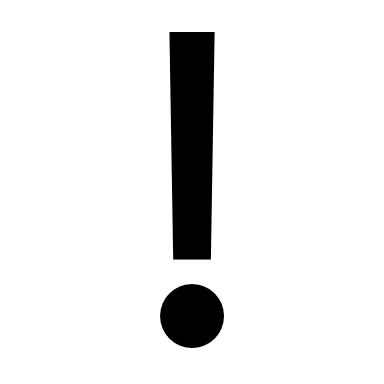 Vad ska ni göra:
Sprida informationen i organisationen!!
Bytet sker 21/10, behöver nå ut till ALLA
Lösgöra personal som kan gå på workshop (datum kommer på alla tre sjukhus)
Göra lokala riskbedömningar över vad bytet kan innebära
Se över rutiner i Vida, behöver de uppdateras?
[Speaker Notes: Vad ska ni göra: 

Sprida informationen i organisationen!!

Bytet sker 21/10, behöver nå ut till ALLA

Lösgöra personal som kan gå på workshop (datum kommer på alla tre sjukhus)

Göra lokala riskbedömningar över vad bytet kan innebära

Se över rutiner i Vida, behöver de uppdateras?]
Vad behöver vi göra?...och när?...och av vem?
Många avdelningar behöver beställa och göra plats för produkterna – ersättningslistor på material finns på vårdgivarwebben.
Många förråd behöver dubbla uppsättningar sprutor och kanyler.
Alla som dukar upp behöver veta att de ska använda de nya produkterna 21/10.
All personal som idag handhar motsvarande material behöver informeras.
Patienter med långa vårdtider kommer ha Luer-kopplingar parallellt med nya standarden – ha en plan!  
Se över regionala och lokala riktlinjer. Om ni har riktlinjer som framöver behöver inkludera NRFit-kopplade produkter istället för eller tillsammans med Luer-kopplade
Om ni tar emot en patient som har neroaxialkoppling (ex EDA) från annan region som redan inför NRFit. Be dem skicka med material! (detta gäller innan 21/10)
[Speaker Notes: Många avdelningar behöver beställa och göra plats för produkterna – ersättningslistor på material kommer läggas ut på intranätet under v36.

Många förråd behöver dubbla uppsättningar sprutor och kanyler.

Alla som dukar upp behöver veta att de ska använda de nya produkterna 21/10.

All personal som idag handhar motsvarande material behöver informeras.

Patienter med långa vårdtider kommer ha Luer-kopplingar parallellt med nya standarden – ha en plan!  

Infusionspumpar behöver förberedas för nya sprutor.

Se över regionala och lokala riktlinjer. Om ni har riktlinjer som framöver behöver inkludera NRFit-kopplade produkter istället för eller tillsammans med Luer-kopplade

Om ni tar emot en patient som har neroaxialkoppling (ex EDA) från annan region som redan inför NRFit. Be dem skicka med material! (detta gäller innan 21/10)]
Utmaningar
Ryggmärgsstimuleringselektrod (SCS), subcutanaportnålar, spinaldränage, Beckersränage, cerebral tryckmätare och vissa tryckavkännare saknar NRFit-koppling
Enheterna som använder dessa behöver därför göra riskanalyser och uppdatera lokala rutiner (RV främst smärtcentrum)
HTA-analys pågår
[Speaker Notes: Produktsortimentet är inte heltäckande 

Några produkttyper som används neuraxialt saknar NRFit-kopplingar, men deras användning berörs tydligt av övergången eftersom tillbehören kan bli begränsade till endera kopplingstypen. Det handlar om Ryggmärgsstimulering (även kallat SCS), portnålar, spinaldränage, Beckerdränage, cerebral tryckmätare och vissa övriga tryckavkännare. 

Enheterna som använder dessa behöver därför göra riskanalyser och uppdatera lokala rutiner.]
Hittills beslutade införandedatum uppdelat per sjukvårdsregion
[Speaker Notes: Troligtvis bättre/mer patientsäkert om universitetssjukhusen går över senare. Gemensam varuförsörjning Mellersta –hur hantera? Både Örebro och Uppsala är före oss.]
Överblivet material
Planeras skickas till Ukraina. Återkommer med hur, var och när. 
Tänk på att inte rensa ut de gamla produkterna för snabbt innan ni vet att det finns ersättningsprodukter.
[Speaker Notes: Vi behöver ett förråd att förvara materialet i. Samordning med transport finns sen tidigare.]
Nationella websidan:
Införandeprojekt ISO-standard 80369-6